স্বাগতম
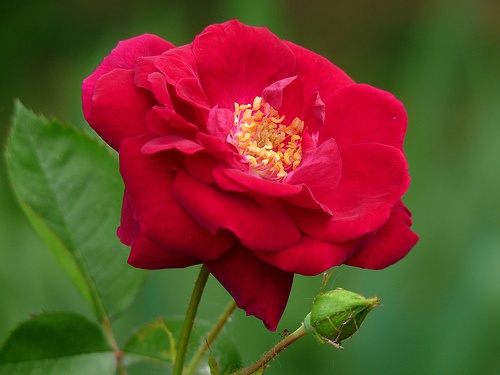 শিক্ষক পরিচিতি
জি,এম,আসাদুজ্জামান       সহকারী শিক্ষক   কৃষ্ণকাটী মাধ্যমিক বিদ্যালয়   তালা,সাতক্ষীরা।
	asadjjts@gmail.com
শিক্ষক পরিচিতি
শিপরিচিতি
ক্ষক
পাঠ পরিচিতি
বিষয়ঃ রসায়ন শ্রেণিঃ নবম
  অধ্যায়ঃ দ্বিতীয় 
তারিখ:০৬/০৮/২০১৯ ইং
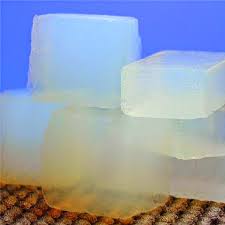 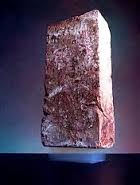 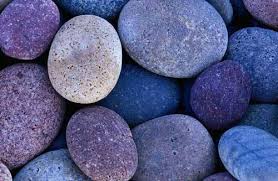 বরফ
পাথর
ইট
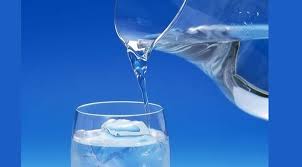 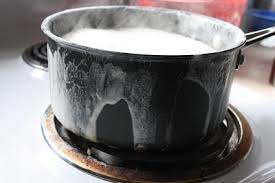 দুধ
পানি
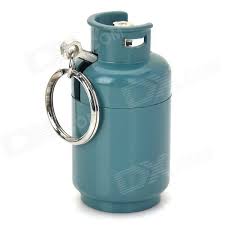 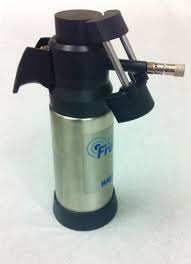 গ্যাস
কণা/অণু
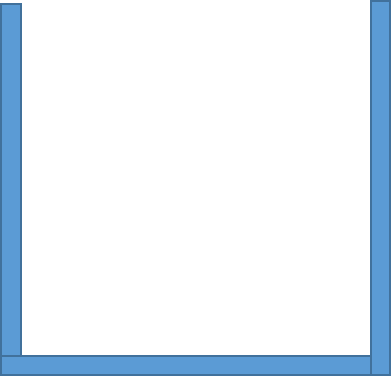 তরল
বায়বীয়
কঠিন
কণার গতিতত্ত্ব
পদার্থ ও কণার গতিতত্ত্ব
শিখনফল

এই পাঠ শেষে শিক্ষার্থীরা...
১। পদার্থ কী তা বলতে পারবে।
২। পদার্থের অবস্থা বর্ণনা করতে পারবে।
৩। তাপে পদার্থের অবস্থার পরিবর্তনের কারণ বিশ্লেষণ করতে পারবে।
পাথর
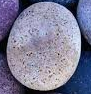 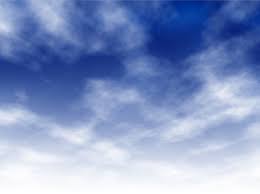 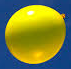 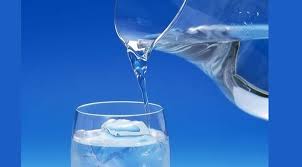 পাত্র
পদার্থ
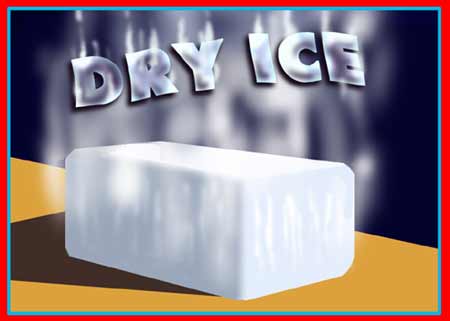 কঠিন
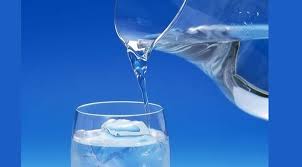 পদার্থ
তরল
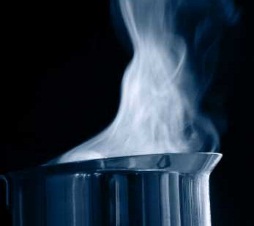 বায়বীয়
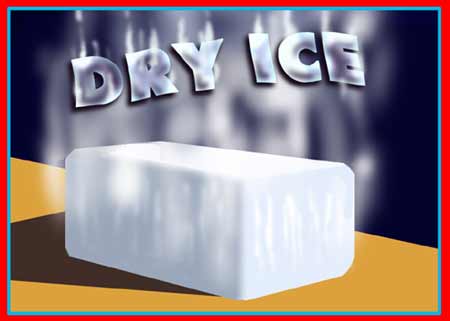 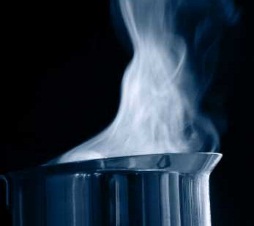 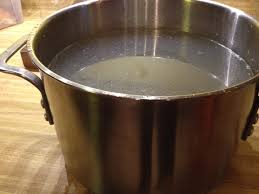 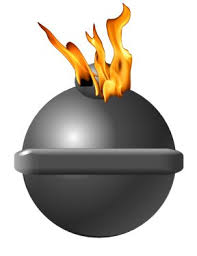 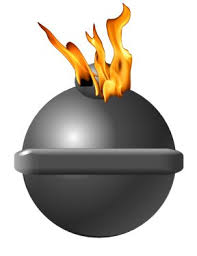 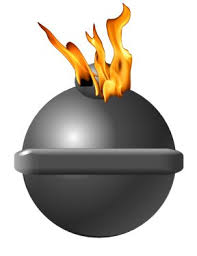 তাপ বৃদ্ধিতে বরফকে বাষ্পে পরিণত
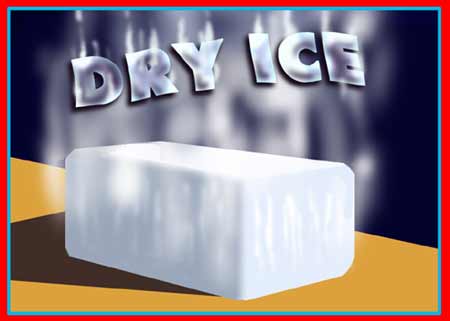 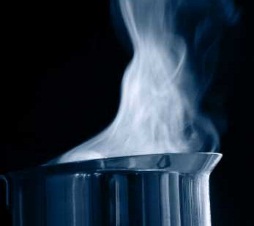 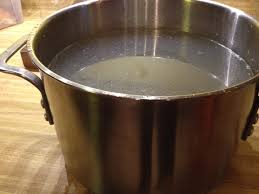 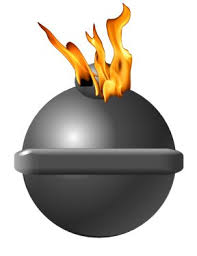 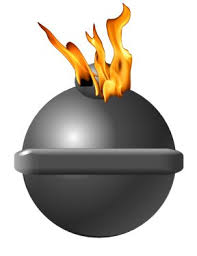 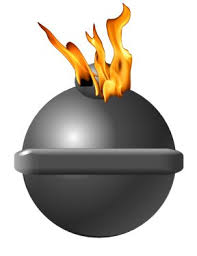 তাপ হ্রাসে বাষ্পকে বরফে পরিণত
কণা/অণু
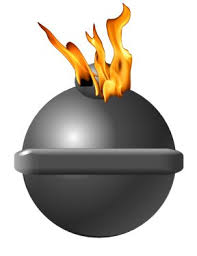 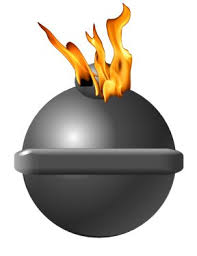 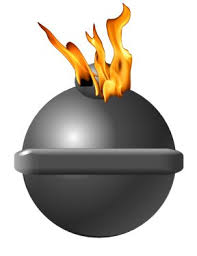 তাপ বৃদ্ধিতে পদার্থের অবস্থার পরিবর্তন
কণা/অণু
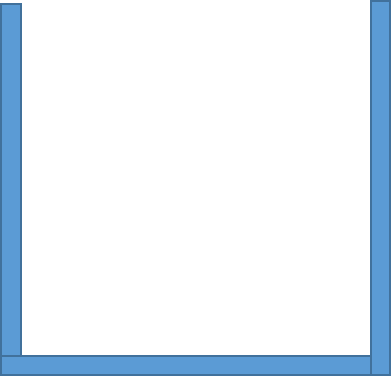 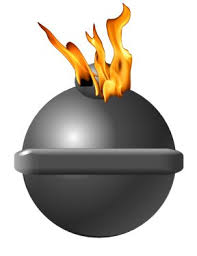 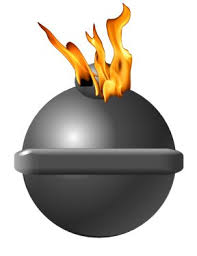 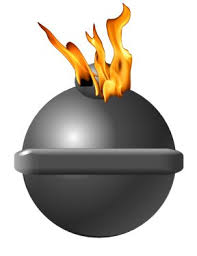 তাপ হ্রাসে পদার্থের অবস্থার পরিবর্তন
তাপ বৃদ্ধিতে
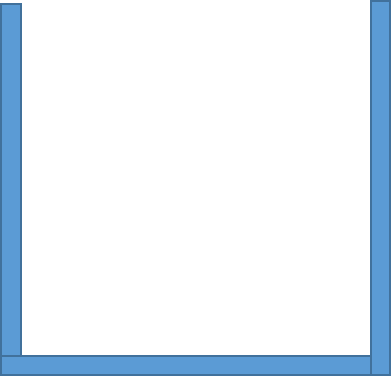 তাপ হ্রাসে
বায়বীয়
তরল
কঠিন
তাপ বৃদ্ধিতে বা হ্রাসে পদার্থের অবস্থার পরিবর্তন
দলীয় কাজ
দল-১ 
ডিপ ফ্রিজে পানি রাখলে তা কীভাবে বরফে পরিণত হয় তা বর্ণনা কর।
দল-২ 
সূর্যের রোদে কাপর শুকাতে দেওয়া হলে কী ঘটে তা বর্ণনা কর।
মূল্যায়ন

১। কঠিন,তরল ও বায়বীয় পদার্থ কী?
২। কোন অবস্থায় পদার্থের অণুসমূহ সবচেয়ে কাছাকাছি অবস্থান করে।
৩। আন্তঃআণবিক শক্তি কী?
বাড়ির কাজ

১। তুমি তোমার দৈনন্দিন জীবনে কোন কোন ধরনের পদার্থ ব্যবহার কর তার একটি তালিকা তৈরী কর।
ধন্যবাদ সবাইকে
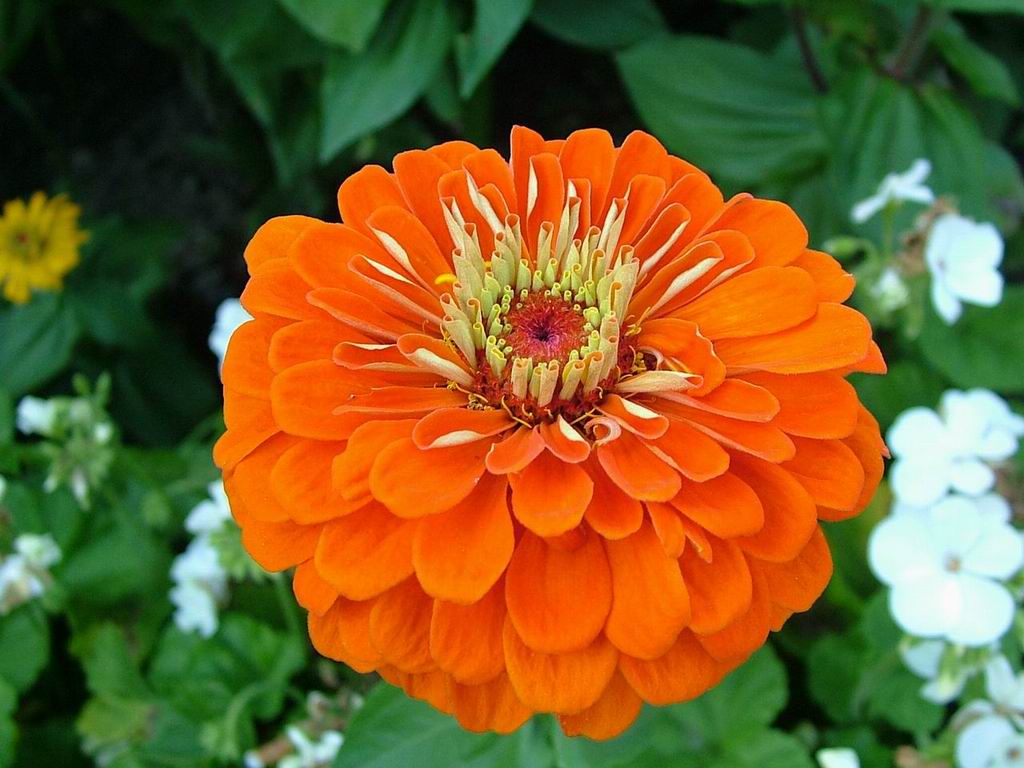